Centre Universitaire Adelhafid  Boussouf Mila
Institut des Sciences et de la technologie
Département des mathématiques et de l’informatique
Master STIC 2eme année
Introduction générale
« De l’intelligence artificielle vers l’intelligence artificielle distribué et collective »
Qu’est-ce que l’intelligence ?
Des réponses générales ont été données par des chercheurs :
•
Turing
:
c’est  ce  qui  rend
difficile
la
distinction  entre
une  tâche
accomplie par un être humain ou par une machine.
Darwin : c’est ce qui permet la survie de l’individu le plus apte.
Edison : C’est ce qui fait que cela fonctionne.
Lorenz : C’est collectif et cela émerge du comportement collaboratif.
•
•
•
•
L’intelligence peut être considérée comme la capacité d’apprendre à
partir des expériences passées (acquérir et conserver de nouvelles
connaissances) et de pouvoir appliquer ces nouvelles connaissances
dans un nouveau contexte ( Jeff Schweitzer ).
La capacité de penser, de raisonner et de comprendre au lieu de réagir automatiquement ou par instinct ” (Dictionnaire Collins )
•
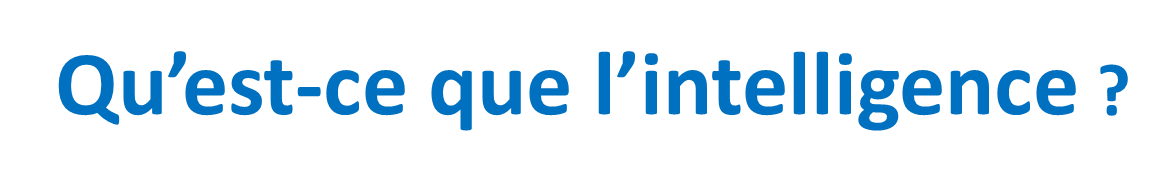 L'intelligence est la capacité de:
Réagir avec souplesse aux situations qui se présentent,

Distinguer le sens de messages ambigus ou contradictoires

Juger de l'importance relative de différents éléments d'une situation,

Trouver  des  similitudes  entre  des situations malgré les 

     différences qui peuvent séparer,


Etablir   des   distinctions   entre   des   situations   malgré   les   

      similitudes qui   les Rapprochent


Réunir de nouveaux concepts à partir d'anciens concepts 

    assemblés différemment, 


Trouver des idées nouvelles,
Q u ’est -ce que l ’intelligence  artificielle ?
L’intelligence
artificielle
est
en
fait
un
domaine
vaste  qui
comprend
plusieurs axes et diverses définitions selon le point de vue envisagé.

L’intelligence artificielle est une combinaison de techniques
développer les machines dans le but d’accomplir des tâches
et résoudre les problématiques de l’homme.
L'Intelligence Artificielle (IA) est la science dont le but est faire par une machine des tâches que l'homme accomplit en son intelligence.
visant à
précises

de faire
utilisant

Etude des activités intellectuelles de l'homme pour lesquelles aucune
méthode n'est a priori connue

L‘informatique
est
la
science  du
traitement
de  l'Information,  l'IA
s'intéresse à tous les cas où ce traitement ne peut être ramené à une
méthode simple, précise ou algorithmique
«
La capacité, conférée par les humains aux machines, de mémoriser et
d’apprendre
sur
la
base
de  l’expérience,
de
penser
et
de
créer,
de
parler, de juger et de décider »
Histoire  de  l ’intelligence artificielle


1936 :
La machine de Turing
1943-1950 : Warren McCulloch (1898-1969), et Walter Pitts (1923-1969),
neurologues, inventent le premier modèle mathématique du neurone
biologique, le neurone formel. En 1943: apparition des premiers véritables
ordinateurs. Le premier ordinateur avec programme mémorisé et complété, autrement dit le premier ordinateur qui aura déjà un programme enregistré et prêt à être exécuter. L’EDSAC, réalisé à Cambridge par Maurin Wilkes.
Naissance d'IA (1956) : C'est durant cette année qu'un petit groupe d'informaticiens intéressés par l'étude de l'intelligence se réunirent pour une conférence sur ce thème. Cette conférence a permit de poser les
fondements de l'intelligence artificielle (nom qui fut choisi à l'issue de cette
conférence par John McCarthy) ;


Période
active
de
l’IA  (1952-1969) :
Un
grand
nombre
de
programmes
furent développés pour résoudre des problèmes d'une grande diversité. LISP
fut le premier langage crée pr Mac Carthy 1960). Les premiers programmes
d’IA
Logic
Theorist
furent
(par  Newell
et
Simon)
et
Geometry
Theorem
Prover
(Gelernter)
en
mesure
de
prouver
certains
théorèmes
mathématiques.  Le
General
Problem
Solver
(GPS)
de
Newell
et
Simon
réussissait
semblable
un niveau
quant
à lui à résoudre des puzzles simples
avec un raisonnement
programme jouant (à
au raisonnement humain. Samuel créa un
moyen) aux dames. Ce fut aussi l'époque du Shakey, le premier
robot à être capable de raisonner sur ses propres actions.
HISTOIRE  DE  L’I A

Premières   Déceptions   (1966-1973)
:    De
grandes
déceptions
se
produisirent
lorsque les chercheurs en IA essayèrent d'appliquer leurs
algorithmes aux problèmes de grande taille, et découvrirent alors qu'ils ne
fonctionnaient pas, par manque de mémoire et de puissance de calcul. Ce qui provoqua l'arrêt du financement de la quasi-totalité des projets en IA de Grande Bretagne.
Systèmes Experts (1969-1979) : PROLOG, qui a la puissance de la logique
du premier
ordre, et a ete concu par A. Colmerauer en 1971.Le premier système expert, appelé DENDRAL, fut créée en 1969 pour la tâche spécialisée consistant à déterminer la structure moléculaire d'une molécule étant donné sa formule. DENDRAL, comme tous les systèmes experts, est basée sur un grand nombre de règles heuristiques élaborées par des experts humains. Après le succès du DENDRAL, d'autres systèmes d'experts furent créés, notamment le système MYCIN, qui réalisait un diagnostic des infections sanguines. Avec 450 règles, MYCIN réussissait à diagnostiquer à un niveau proche des experts humains.
L'IA dans l'Industrie (1980-1987) : Les Etats-Unis et le Japon financèrent de gros projets en IA, et la Grande Bretagne relança son programme de financement.
•
•

HISTOIRE  DE  L’I A

L'IA Moderne (1987-2011) : L'intelligence artificielle est devenue au fil
du temps une matière scientifique de plus en plus rigoureuse et
formelle. La plupart des approches étudiées aujourd'hui sont basées sur
des théories mathématiques ou des études expérimentales plutôt que sur l'intuition, et sont appliquées plus souvent aux problèmes issus du monde réel. Arrivée de méthodes probabilistes et vision agent.
o Année 1997 : La machine d’IBM Deep Blue bat le champion du monde en jeu d’échecs  Gary Kasparov
o Année 2002: pour la première fois, l’IA est entrée dans la maison sous
forme de Roomba, un robot aspirateur.
o Année 2006: L’IA s’est investie dans le monde des affaires jusqu’en 2006.
Des entreprises comme Facebook, Twitter et Netflix ont également
commencé à utiliser l’IA.

Deep Learning et Big Data (2011- présent):
Le concept d’apprentissage
profond,
le
big
data
et
data
sciences
constituent
les
travaux
de
recherche   actuels.
Aujourd’hui,
des
entreprises
comme
Google,
Facebook, IBM et Amazon travaillent avec l’IA. L’avenir de l’intelligence
artificielle est inspirante.
Le raisonnement en IA
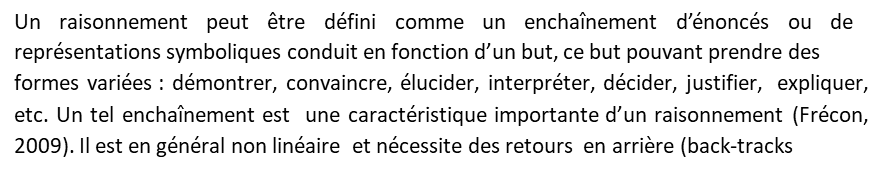 Les types de raisonnement
Il existe une grande diversite de mode de raisonnement en IA 





Le raisonnement  formel: fondé sur la manipulation 

      syntaxique des structures symboliques à l’aides des règles


Le raisonnement  procédural :  dans  lequel  toutes  les  connaissances,  


      La façon de les utiliser et la conduite du raisonnement sont figées sous 

     
      forme d’algorithmes ou d’automates finis


raisonnement par   analogie,   très   naturel   et   efficace   chez   

     l’être humain mais difficile à mettre en œuvre en pratique car 

      il est mal connu .

Le raisonnement par généralisation et abstraction, également 

      largement répondu chez l’homme, mais encore mal connu. Il est 

      lié à l’apprentissage par induction, d’une importance majeure. Ce 

      raisonnement peut en particulier mettre en œuvre le mécanisme 

      d’inférence par héritage déjà présenté.
Les types de raisonnement
Le raisonnement spatial: né de la nécessité de recevoir des systèmes recevons des informations sur le monde qui les entoure, il prend des formes très diverses. Ce type de raisonnement repose sur le divers types de géométrie: algébrique, différentielle, algorithmique etc…
Les limites de IA
Après le succès des premiers systèmes experts qui s’appuient sur une centralisation de l’expertise au  sein  d’un  système  unique,  les  applications  industrielles  de grande envergure, requérant à la fois une grande quantité de connaissances et des expertises multiples, ont très vite mis en évidence les limites de l’intelligence artificielle classique.
Intelligence Artificielle Distribuée
L’intelligence artificielle distribuée (I.A.D), concerne l'approche de l'I.A 
par l’étude et la construction d’entités autonomes interagissant entre
 elles et avec leur environnement. Elle considère  que  la solution d’un
 problème  est  construite  par  la  collaboration  ou  la compétition d’un groupe d’entités distribuées. 
Ces entités ayant un comportement propre peuvent être très simples ou très complexes, leur distribution implique une distribution des connaissances, du contrôle, et éventuellement une distribution spatiale. L’I.A.D suppose que les entités sont autonomes et que leur coopération est indispensable pour arriver à la résolution du problème, (Frécon, 2009).
Les branches de l’IAD
L'I.A.D recouvre en réalité trois axes fondamentaux de recherche qui sont:
 
La  résolution  distribuée  du  problème :  elle  cherche  à  déterminer  comment  la résolution d’un problème est répartie entre plusieurs modules n’ayant que des connaissances partielles de celui-ci.
 Les architectures parallèles : où chaque agent peut être considéré comme un nœud
physique des réseaux de processeurs.
Les  systèmes  multi-agents :  concernant  la  coordination  du  comportement  d'un ensemble d’agents autonomes pour effectuer une action afin de résoudre un problème donné.
Systèmes collectifs (1)
Tout   système   capable   d’accomplir   des   tâches   difficiles,   dans   des   environnements dynamiques et variés, sans pilotage externe et sans coordination centrale.
 
Exemple: Colonies d’insectes (Fourmies, Abeilles,etc.)
 
Question:
 
« Si ces sociétés sont dépourvues de superviseur ou de contrôleur central, comment peut-elle coordonner des milliers d’individus pour réaliser l’ensemble de ses activités de manière aussi flexible et performante ? »
Systèmes collectifs (2)
Il existe des contraintes contradictoires :
Coordination totale
Plan d’ensemble connu de tous
 Capacité limité des entités du système.
 
Il  est  donc  impossible    pour  une  entité  du  système  de  maîtriser  un  plan  d’ensemble
complexe.
Les  travaux  en  intelligence  collective  tentent  de  répondre  à  la  question  suivante:
« Comment  des  capacités  cognitives  collectives  peuvent-elles  émerger  de  capacités cognitives individuelles limitées ? »
Intelligence collective (1)
Les recherches sur les comportements collectifs des insectes sociaux fournissent aux informaticiens des méthodes puissantes pour la conception d'algorithmes d'optimisation combinatoire et de routage et de contrôle distribué, (Lévy, 1997)
.
Des études sont menées conjointement par des chercheurs du Laboratoire d'éthologie et cognition animale, de la société Eurobios et de l'Institut de recherches interdisciplinaires et développements en intelligence artificielle montre que ces techniques s'appliquent aujourd'hui à tout un ensemble de problèmes scientifiques et techniques.
Intelligence collective (2)
Les sociétés d'insectes ont une capacité à résoudre des problèmes d'une manière:
Flexible : la colonie s'adapte aux brusques changements d'environnement,
Robuste : la colonie continue de fonctionner lorsque certains individus échouent à accomplir leur tâche.
Les problèmes quotidiens résolus par une colonie sont nombreux et de nature très variée :
 
         Recherche de nourriture,
         Construction du nid,
         Division du travail,
         Allocation des tâches entre les individus, etc.
 
La plupart de ces problèmes se retrouvent dans le domaine des sciences de l'ingénieur, en informatique et en robotique notamment.
Conclusion
Ce chapitre a présenté une introduction générale qui commence de l’intelligence artificielle jusqu’à arriver à l’intelligence artificielle collective.
 Dans le chapitre prochain, nous allons présenter la technologie des agents qui présente un axe de l’intelligence artificielle distribuée et de la résolution distribuée des problèmes.